Put My Awesome Title Here
Joseph Ivan Wirgau
OURS, Radford University
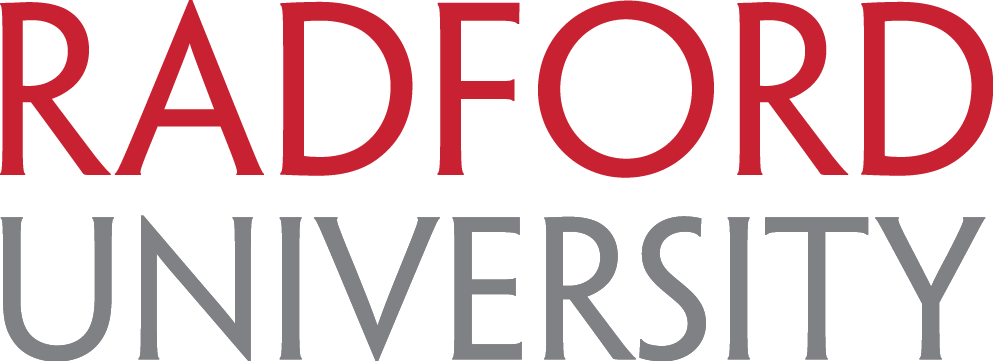 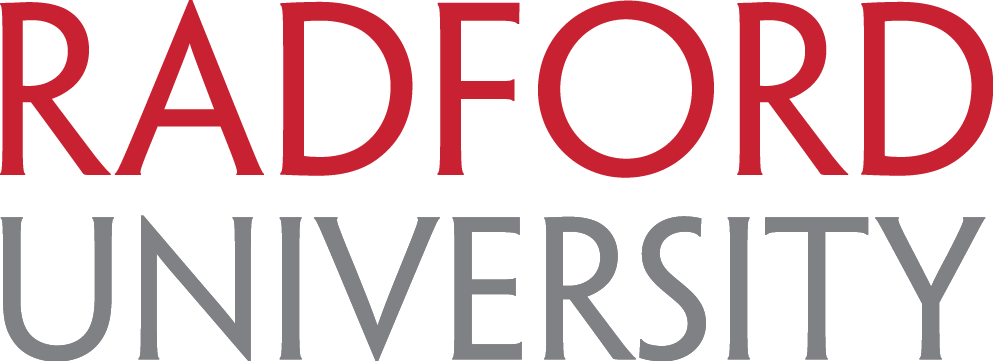 Background
Background
Background
Text, pictures, and data etc. added here
Text, pictures, and data etc. added here
The banners are the official university color palate, so if you like one just adjust the rest to match.  Have fun with your design but DO NOT leave it all mismatched as seen here.
Background
Text, pictures, and data etc. added here
Background
Background
Text, pictures, and data etc. added here
Text, pictures, and data etc. added here
Background
Text, pictures, and data etc. added here
Background
Text, pictures, and data etc. added here
Background
Text, pictures, and data etc. added here
Background
Text, pictures, and data etc. added here
Printing Supported by the RU Office of Undergraduate Research & Scholarship